Prof. Dr. Detlef Müller-Böling
Centrum für Hochschulentwicklung
1
Reformstand
Vorsprung 
vor allen anderen Politikbereichen 
in Deutschland
!!
Staat mischt sich weniger ein
Wettbewerb+Leistungstransparenz
Die Macht der Nachfrage
Entscheiden
Wissenschaftliche Exzellenz
2
Herzlichen Glückwunsch!
3
[Speaker Notes: Wie kommen die Entscheidungen zustande.
Das Individuum darf nicht allein,
aber stark eingebunden sein.

Derzeitiger Grundkonflikt zwischen s.og. Deutschen Fakultätentag und HRK]
Die Kriterien
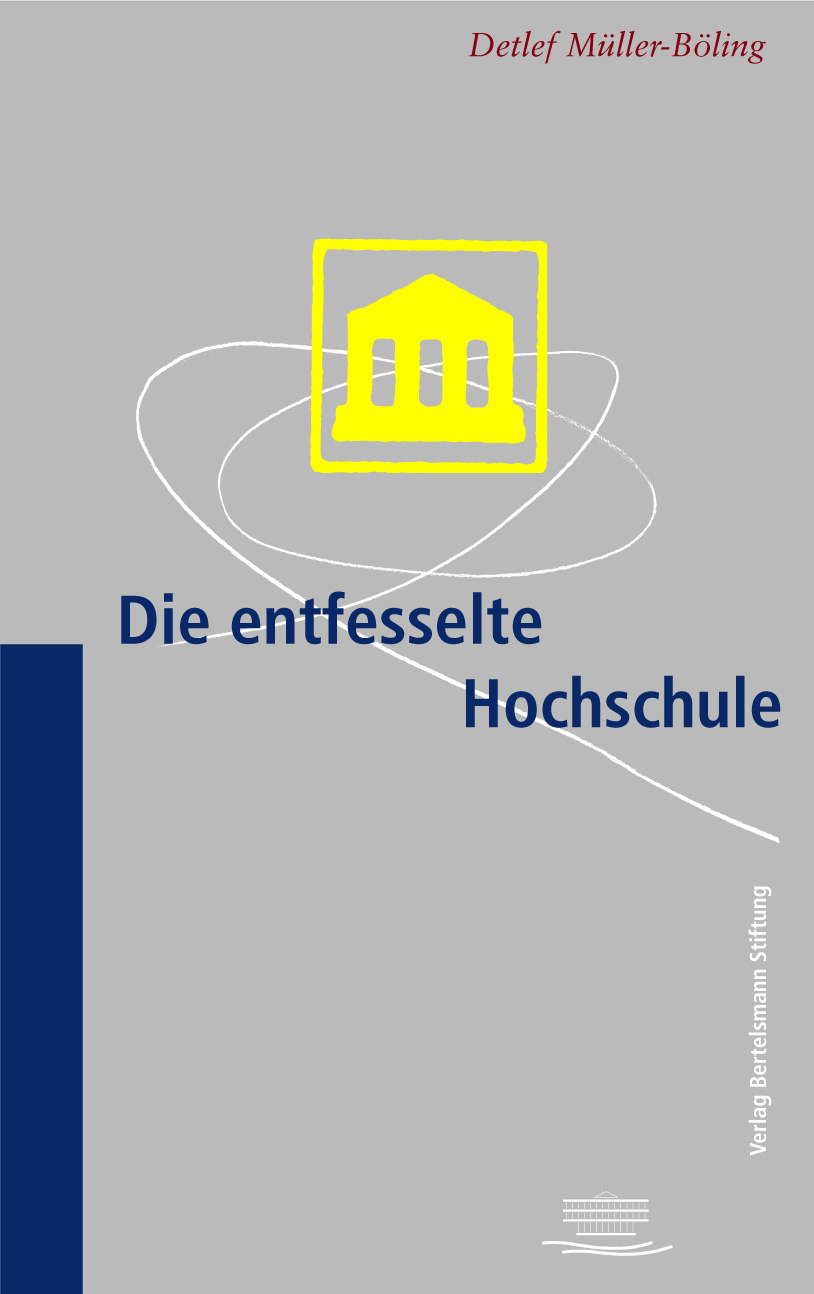 ganzheitlich
originell
erfolgreiche Umsetzung
4
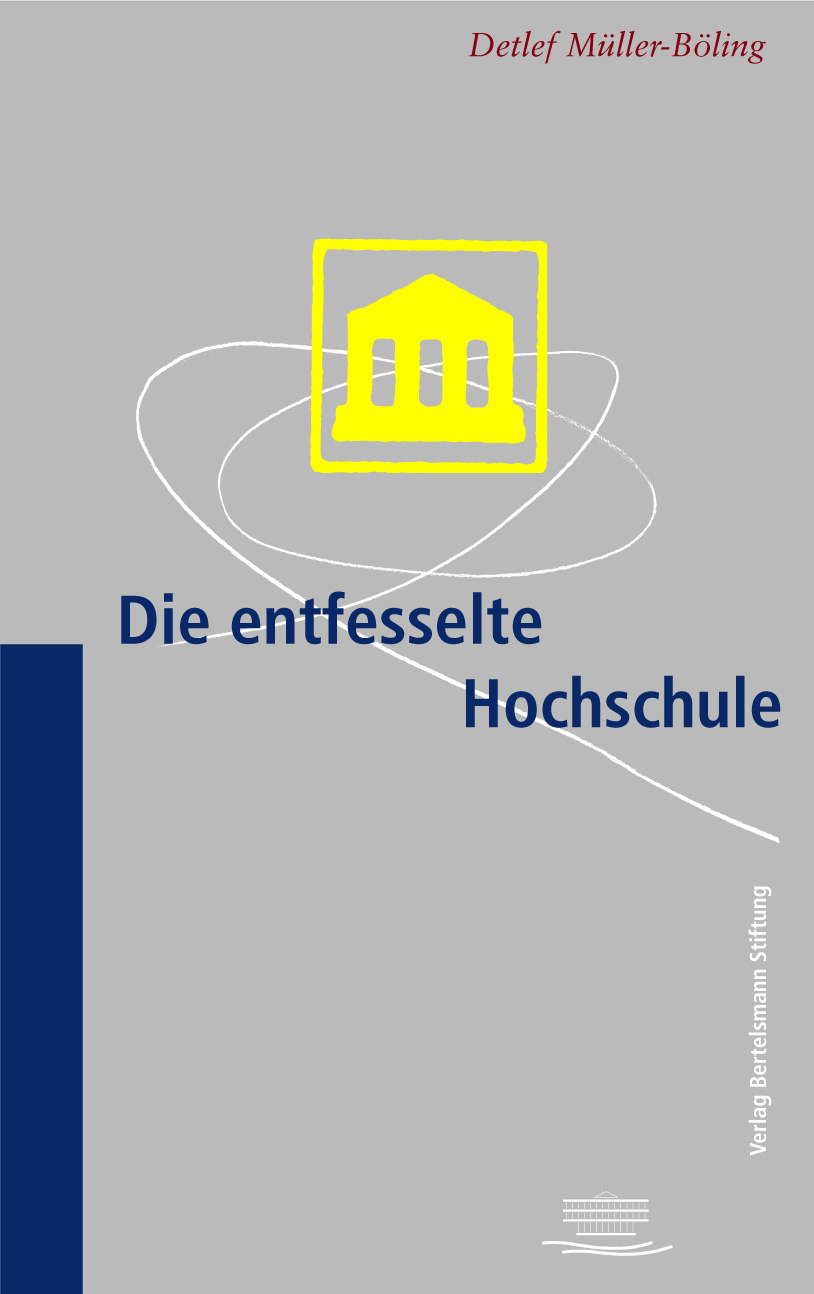 5
Autonomie
Bildung von kollegialer Hochschulleitung und Hochschulrat
strikte Trennung legislativer und exekutiver Aufgaben
Neuorganisation der Fachbereiche
intensive Beschäftigung mit Strategiefragen (Workshop der Hochschulleitung, Klausur mit Fachbereichen) 
Zielvereinbarungen zwischen Hochschulleitung und Fachbereichen
6
[Speaker Notes: Wie kommen die Entscheidungen zustande.
Das Individuum darf nicht allein,
aber stark eingebunden sein.

Derzeitiger Grundkonflikt zwischen s.og. Deutschen Fakultätentag und HRK]
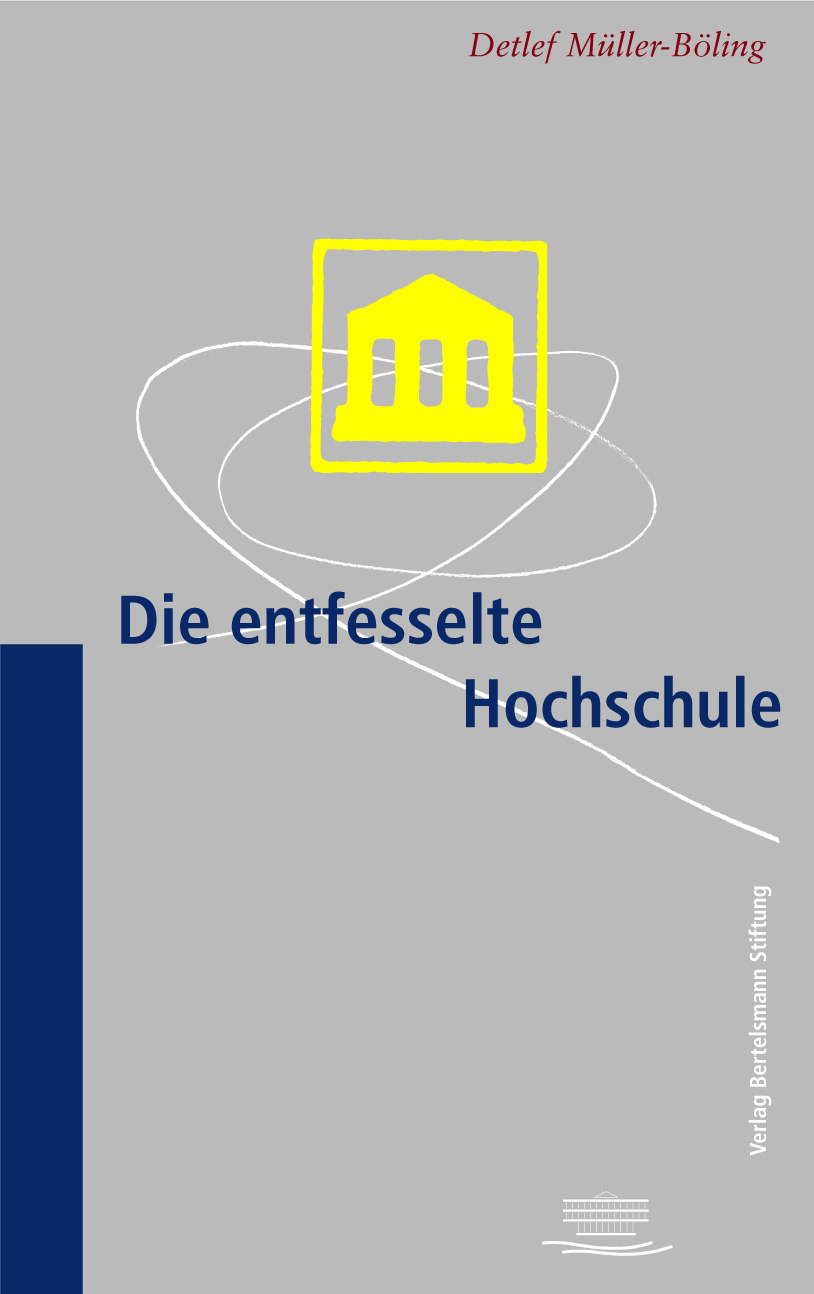 7
Wissenschaftlichkeit
systematisches Vorgehen bei Evaluation u. Akkreditierung
Qualitätssicherung durch Studierendenbefragung und Lehrberichte, bes. in B-Studg.
zahlreiche Kooperationen mit Universitäten (v.a. Heidelberg und Mannheim)
Forschungsstärke (Beteiligung an Grad.kolleg, zahlreiche Projekte, hohe Fördersummen)
Stiftungsprofessuren
Spitzenstellung bei Doktoranden und Promotionen im FH-Bereich
8
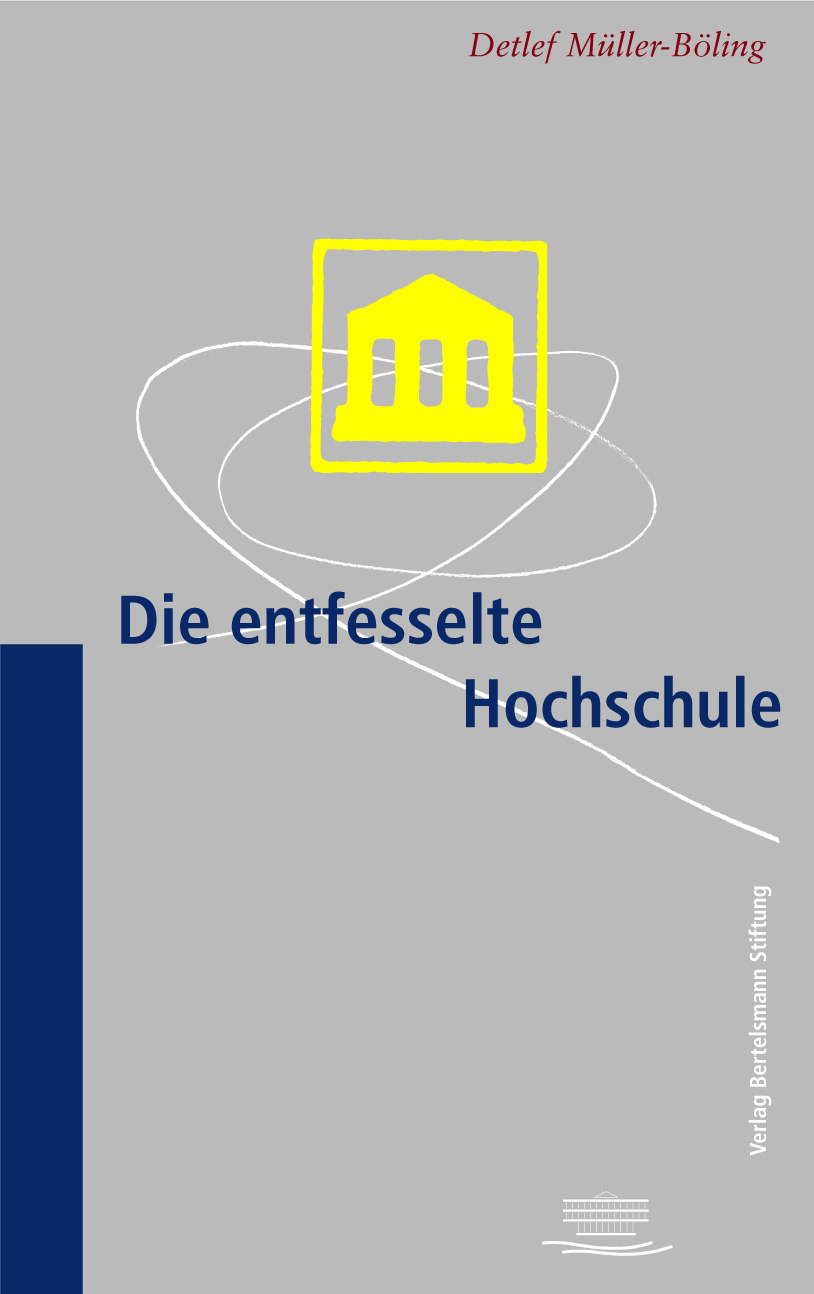 9
Wettbewerblichkeit
einheitliches Corporate Design
intensive Öffentlichkeitsarbeit 
Hochschultag, Broschüren, Semesterzeitung
Konzeption eines studienbegleitenden Trainee-Programmes
enge Kontakte zur Wirtschaft (Kuratorium, Kontaktmesse)
Wettbewerbsanalysen für Studienprogramme geplant
Internetauftritt auch englisch
10
[Speaker Notes: Um Wissenschaftler: nur soviel: wenn Frau Bulmahn sich darum sorgt, deutsche Spitzenwissenschaftler wieder nach Deutschland zu holen, dann ist der Ansatz bereits provinziell: wir müßten die Weltspitzenwissenschaftler nach Deutschland holen.
Es mag sein, dass darunter auch einige Deutsche sind. 

Um Forschungsgelder: System DFG grundsätzlich gut. Frage, ob genug Geld und Frage, ob zuviel in außeruniversitäre Forschungseinrichtungen

Um Studenten:nächste Folie]
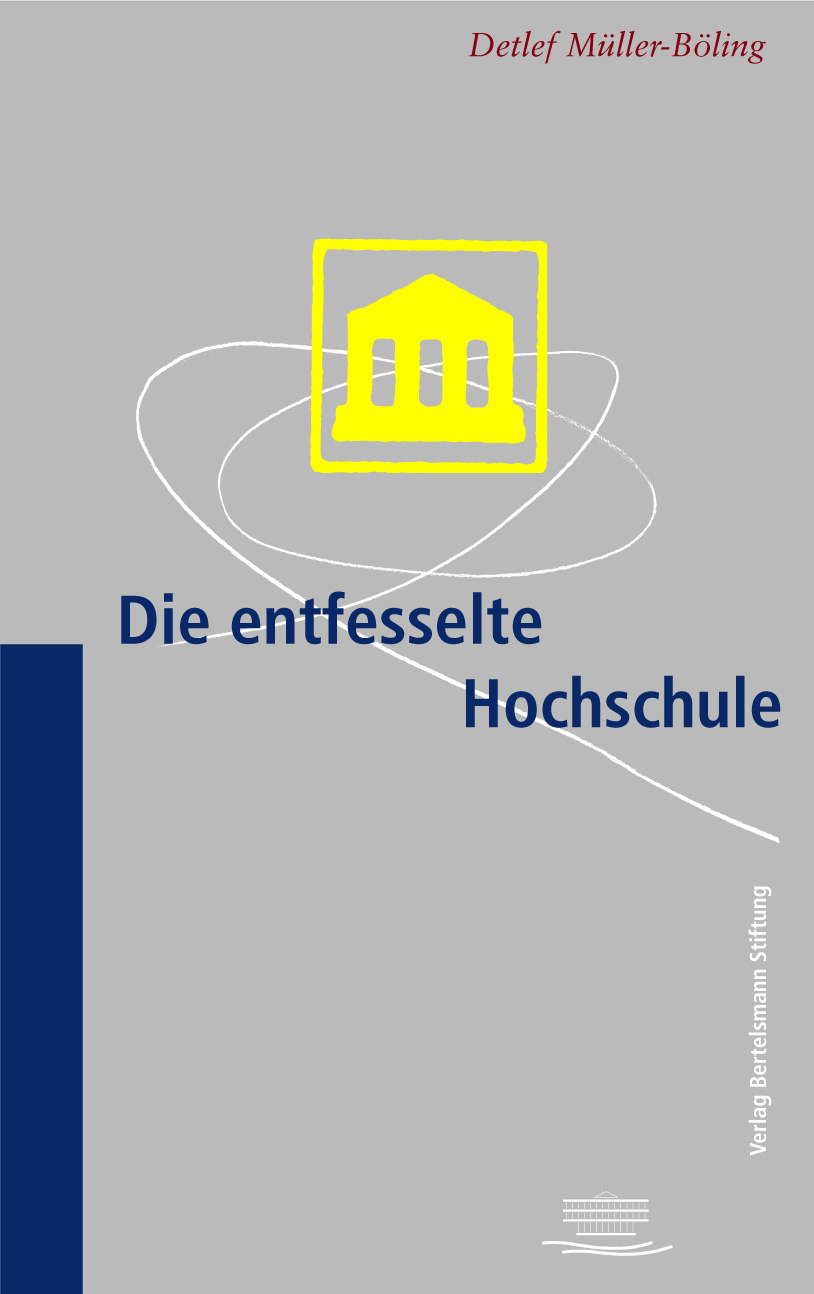 11
Profilbildung
Leitbild entwickelt und vom Senat verabschiedet
Erstellung eines Struktur- und Entwicklungsplans als bottom up-Prozess im Dialog mit Hochschulleitung und Hochschulrat
Nähe zur Wirtschaft (Kuratorium, Fachbereichsbeiräte aus Industrie)
12
[Speaker Notes: Unter "profiliert" könnte man auch darauf eingehen, was das
spezielle Profil deutscher Unis im internationalen Vergleich ist
(wissenschaftliche Ausrichtung und Betonung der methodischen Grundlagen von
Anfang an (Grundstudium), grosser Detaillierungsgrad und exemplarische
Betrachtungsweise statt Überblick in den Geisteswissenschaften...)]
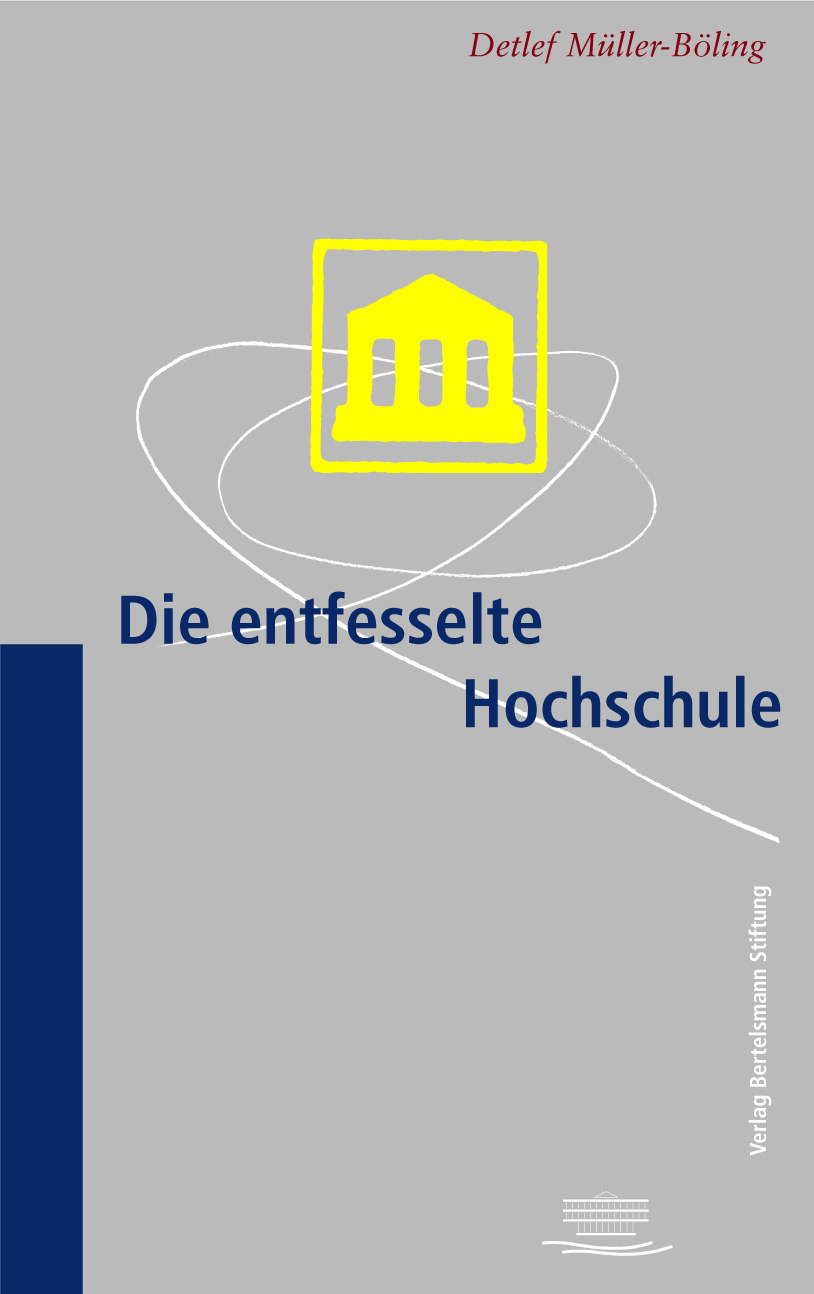 13
Wirtschaftlichkeit
Einführung eines Globalhaushaltes
Kennzahlenbezogene Mittelvergabe
Einführung von Kosten- und Leistungsrechnung wird vorbereitet
Allokation von Stiftungen
3 Steinbeis-Transferstellen
14
[Speaker Notes: diversifiziert:90 % staatliche Einkünfte

einnahmenaktiv: Forschungsmittel aktiv, in der Lehre verboten Studiengebühren!

global zugewiesen: zunehmend, aber sehr zögerlich (Bayern!), eingebunden in Personalrecht des Staates

leistungsbezogen: begonnen, aber in erster Linie auf Sachmittel bezogen, nur vereinzelt auf Personalmittel = 80 % des Budgets 
keine Studiengebühren!]
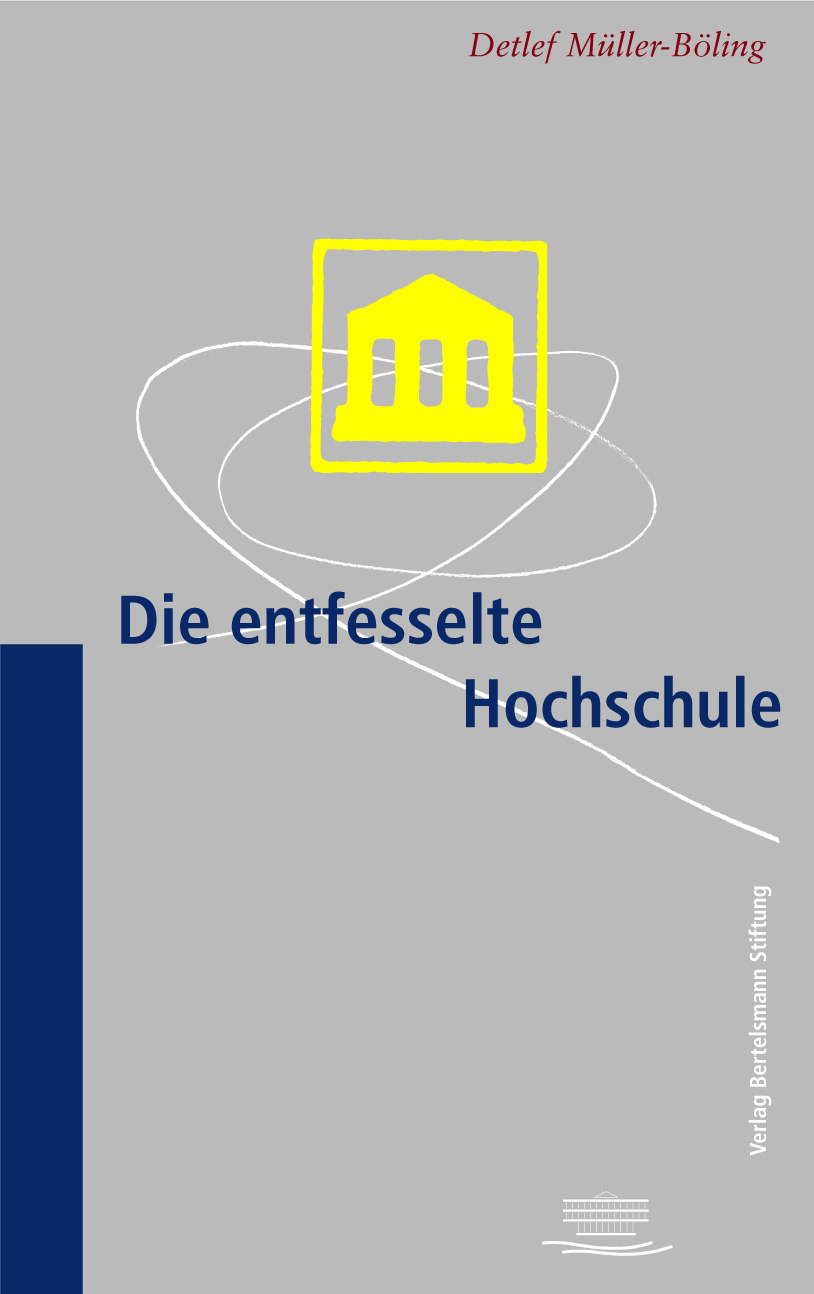 15
Internationalität
intensive Arbeit an Qualitätssicherung
Internationalisierung Teil des Leitbildes
gutes Sprachenangebot
englischspr. Lehreinheiten in BMS
deutsch-englische und deutsch-französische Studienangebote
Austauschprogramm
25% der Stud. machen Auslands-erfahrung, 70 Gaststud. p.a.
hochschuleigenes Stipendienprogramm Interstip
koordinierte Wohnraumversorgung für incoming students; Vereinbarung mit Studentenwerk
großes internationales Netzwerk
16
[Speaker Notes: Über die internationale Wettbewerbsfähigkeit deutscher Hochschulen ist in letzter Zeit viel geredet worden.]
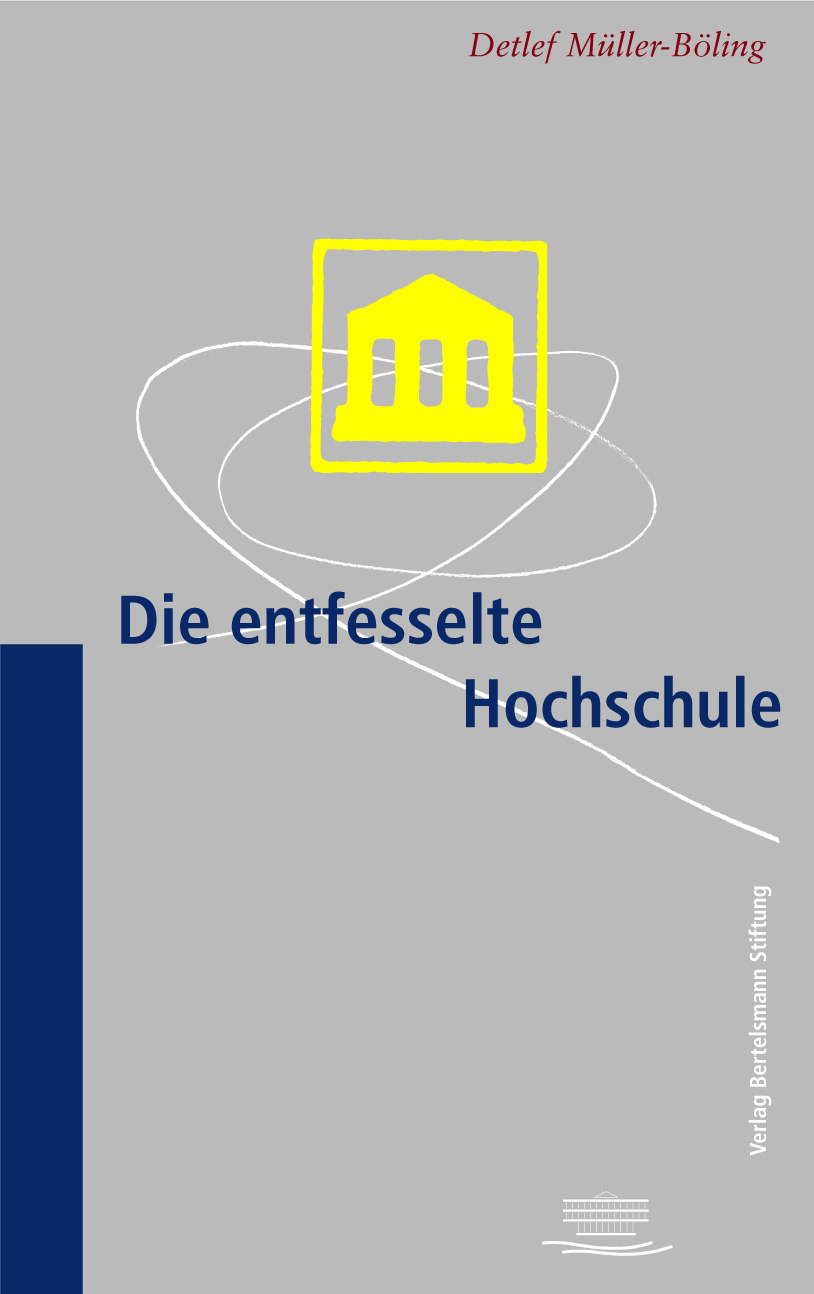 17
Virtualität
Arbeitskreis „Neue Medien“ (Bestandsaufnahme, Konzepte)
Einführung Multimedia-hörsäle, 2 pro FB
Einrichtung von PC-Pools 
Test von Lernplattformen
Einschreibung, Rückmeldung, Bescheinigungen etc. im Internet möglich
18
[Speaker Notes: Über die internationale Wettbewerbsfähigkeit deutscher Hochschulen ist in letzter Zeit viel geredet worden.]
Fazit
effektives 
Management
Berück-
sichtigung der 
Bedürfnisse der
Studierenden
von großer Nachhaltigkeit
gekennzeichnetes, 
umfassendes Reformkonzept
regio-
nale Vernetzung
& internationale
Ausrichtung
19
[Speaker Notes: Wie kommen die Entscheidungen zustande.
Das Individuum darf nicht allein,
aber stark eingebunden sein.

Derzeitiger Grundkonflikt zwischen s.og. Deutschen Fakultätentag und HRK]
20
21